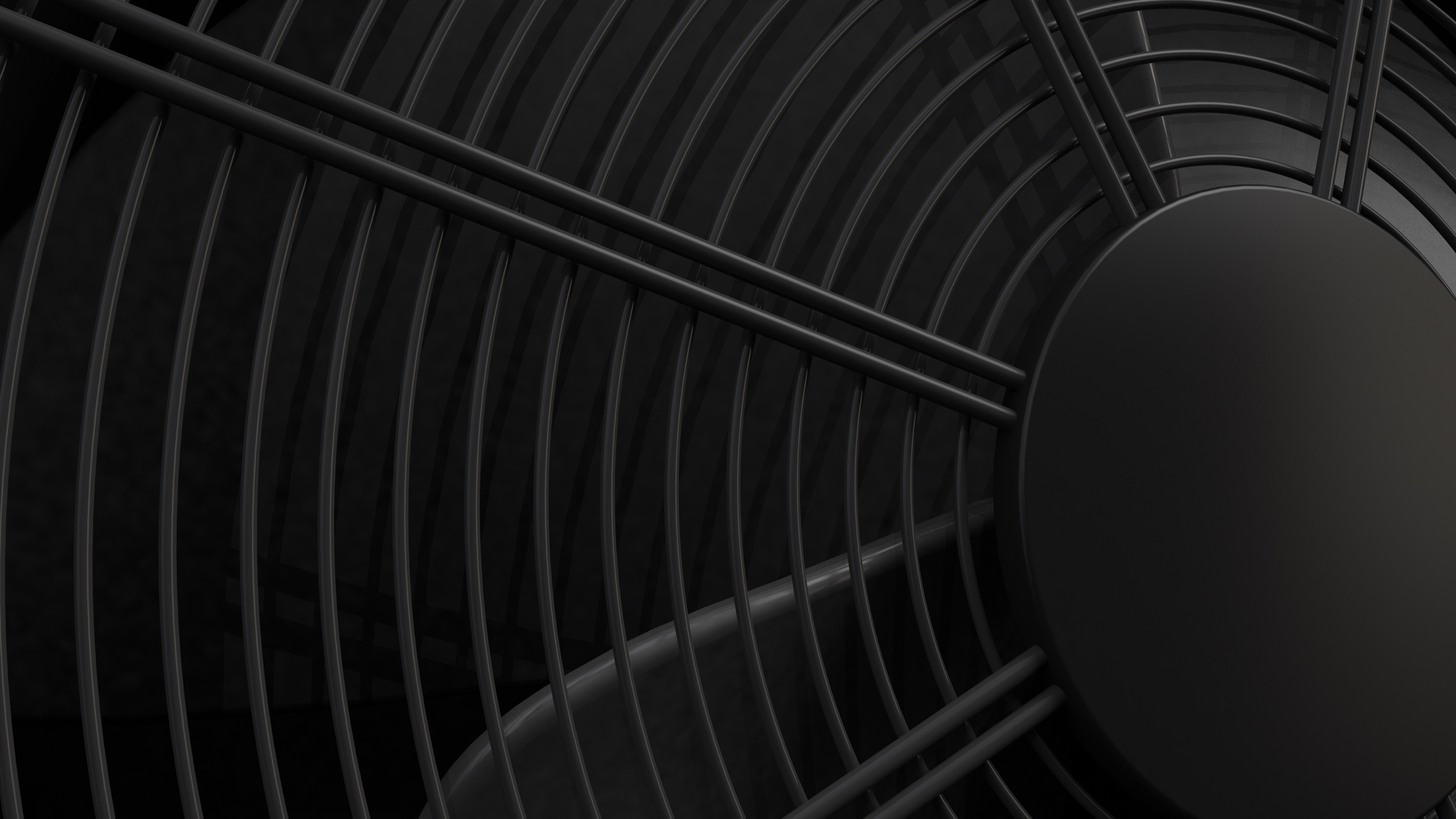 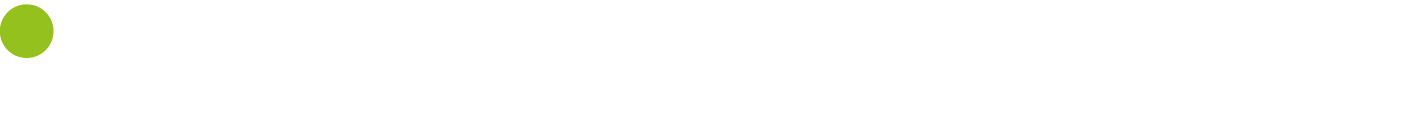 Delårsrapport ES Energy Save Holding AB (publ) 
1 maj 2023–31 januari 2024
2023-08-31

VD anförande
Delårsrapport Q3
Maj 2023–januari 2024
Positiv omsättningsutveckling trots en fortsatt avmattning i marknaden validerar strategin
Tredje kvartalet november 2023–januari 2024
Rörelsens intäkter minskade med 41 procent till 52,0 MSEK (88,5).  
Nettoomsättningen minskade med 42 procent till 50,3 MSEK (87,4).  
Rörelseresultatet (EBIT) uppgick till –7,4 (14,3).  
Kvartalets resultat uppgick till –7,7 MSEK (11,0).  
Resultat per aktie uppgick till –1,2 SEK (1,9).  
Det operativa kassaflödet uppgick till –2,6 MSEK (-0,1).  
Investering i ny fabrik i Turkiet 
Ny vice VD och ny CCO utses för koncernen
Perioden maj 2023–januari 2024
Rörelsens intäkter minskade med 52 procent till 119,4 MSEK (249,9).
Nettoomsättningen minskade med 55 procent till 
111,1 MSEK (248,7).  
Rörelseresultatet (EBIT) uppgick till -21,6 MSEK (42,6).  
Periodens resultat uppgick till –22,0 MSEK (33,3).  
Resultat per aktie uppgick till –3,3 SEK (5,7).  
Det operativa kassaflödet uppgick till –28,7 MSEK (8,7).
Delårsrapport Q3
Maj 2023–januari 2024
Nyckeltal koncernen
Delårsrapport Q3
Maj 2023–januari 2024
Försäljningens fördelning
Delårsrapport Q3
Maj 2023–januari 2024
Omsättning och intäkter
Nettoomsättning minskade med 55% till 111,1 MSEK.
Rörelsens intäkter minskade med 52% till 119,4 MSEK.
Bruttoresultat: 38,1 MSEK, bruttomarginalen bibehållen på 32% för rörelseintäkter.
Bruttomarginal på nettoomsättningen: Minskade till 27%.
Övriga kostnader: Ökade med 78% till 32,3 MSEK.
Personalkostnader: Ökade med 54% till 23,1 MSEK.
Av- och nedskrivningar: Ökade med 21% till 4,3 MSEK.
Finansiella poster: −0,4 MSEK.
Rörelseresultat (EBIT): –21,6 MSEK, EBIT-marginal på -18,1%.
Resultat per aktie: –3,3 SEK.
Resultatet påverkades av minskad efterfrågan på värmepumpsmarknaden, högre kostnader och investeringar i produktutveckling och personal.
Delårsrapport Q3
Maj 2023–januari 2024
Försäljningens fördelning
Skandinavien: Nettoomsättningen minskade med 83% till 8,4 MSEK.
Övriga Europa: Nettoomsättningen ökade med 10% till 42,0 MSEK.
Polen: Stod för 55% av försäljningen i övriga Europa och 46% av total försäljning.
Sverige: Bidrog med 4,5 MSEK, vilket är 45% av Skandinaviens och 9% av den totala försäljningen.
Danmark: Markant minskning till 0,9 MSEK från tidigare 44,8 MSEK.
Marknadsdynamiken skiftade med betydande geografiska skillnader, där särskilt den danska marknadens nedgång påverkade försäljningen i Skandinavien.
Delårsrapport Q3
Maj 2023–januari 2024
Försäljningens fördelning
Villavärme: Nettoomsättning minskade med 38% till 42,5 MSEK; 84% av totala nettoomsättningen.
Kommersiella fastigheter: Nettoomsättningen minskade med 62% till 6,7 MSEK; 13% av totala nettoomsättningen.
Eftermarknad: Nettoomsättningen ökade till 1,1 MSEK; 2% av totala nettoomsättningen.
Kvartalsförändring: Villavärme ökade med 104%, medan Kommersiella fastigheter minskade med 40% jämfört med föregående kvartal.
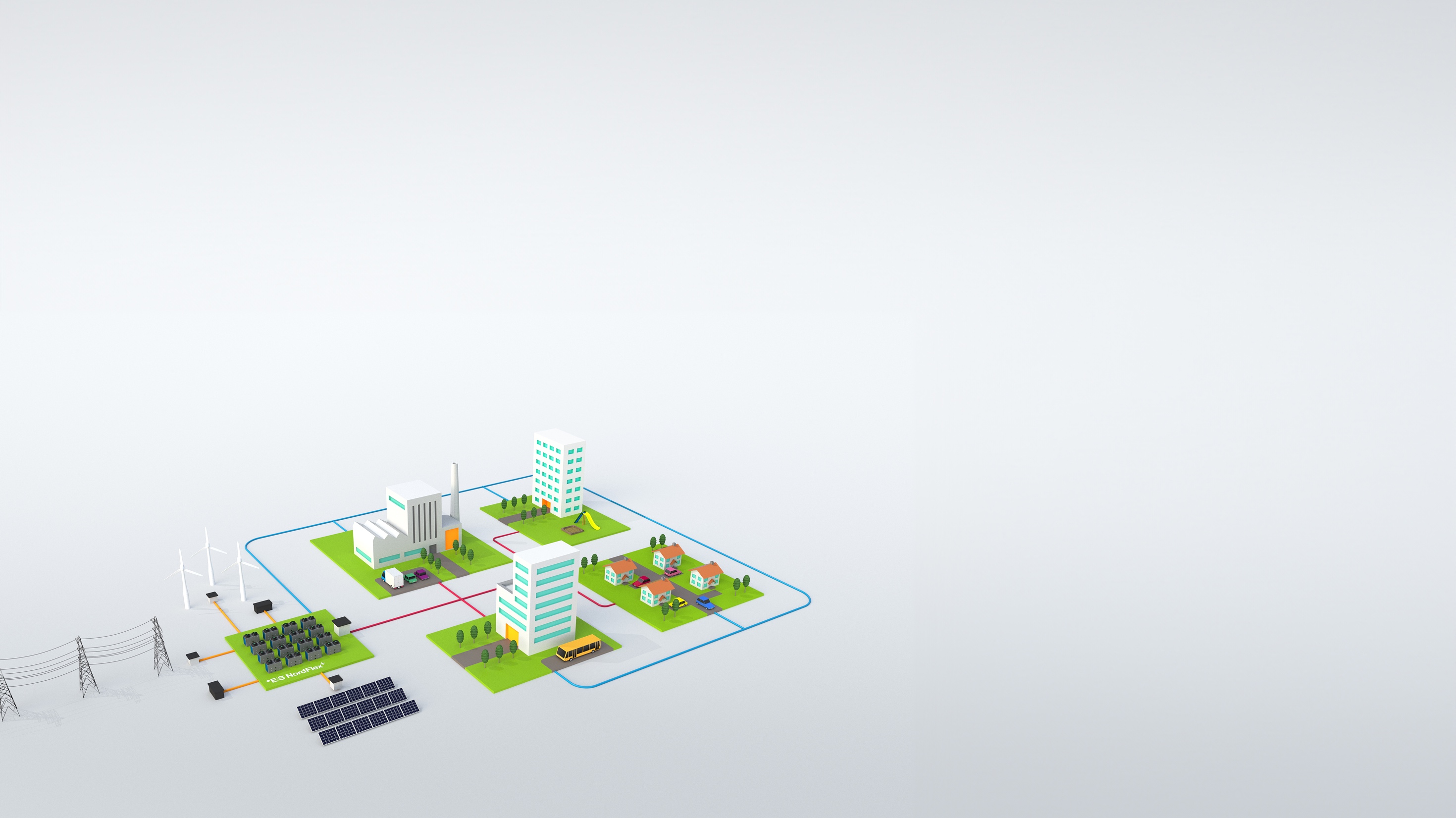 Delårsrapport Q3
Maj 2023–januari 2024
Försäljning och produktinnovation
SG-ready certifiering: Våra värmepumpar är nu certifierade SG-ready, vilket innebär att de uppfyller kraven för styrbarhet i smarta elnät.
MCS-certifiering i Storbritannien: Ett viktigt steg för att stärka vår närvaro och försäljning på den brittiska marknaden.
Smart Grid- och BAFA-godkännanden i Tyskland: Öppnar upp för utökade affärsmöjligheter och stödjer vår tillväxtstrategi i Europa.

Trots utmaningar på marknaden visar vår strategiska inriktning och satsning på produktinnovationer att vi är väl positionerade för framtiden. Vi fortsätter att anpassa oss till marknadens behov och drivs av innovation för en hållbar energiomställning.
Med luft/vatten-värmepumpar och smart styrning kan mikronät skapas. De blir en del i framtidens decentraliserade energi­system, och är en förutsättning för att Europa ska klara den gröna elektrifiering som pågår.
Delårsrapport Q3
Maj 2023–januari 2024
Strategi och framtidsutsikter
Strategiskt fokus:
OEM-området: Fortsatt expansion och samarbeten inom OEM-området för att bredda vår marknadstillgång och stärka vår position som ledande leverantör av värmepumpsprodukter.
Internationell expansion: Aktiv satsning på att öka vår närvaro i nya och befintliga marknader, med särskilt fokus på Storbritannien och Tyskland, där nya certifieringar öppnar upp för ytterligare affärsmöjligheter.

Produktutveckling och innovation:
Teknologisk ledarskap: Fortsatt investering i forskning och utveckling för att säkerställa att våra produkter leder marknaden när det gäller effektivitet, hållbarhet och användarvänlighet.
Anpassning till marknadsbehov: Snabb respons på marknadstrender och kundbehov för att utveckla innovativa lösningar som möter framtidens energikrav.
Hållbarhet och energiomställning:
Bidrag till grön omställning: Vårt engagemang för att bidra till en hållbar energiframtid genom våra energieffektiva värmepumpslösningar och smarta energisystem.
Partnerskap för framsteg: Samarbete med industripartners och intresseorganisationer för att främja utvecklingen av gröna energilösningar och påverka positivt mot en hållbar energipolitik.

Framåtblick:
Marknadsposition och tillväxt: Vi är optimistiska om vår framtida tillväxt och marknadsposition baserat på vår starka produktportfölj, innovativa teknologi och strategiska initiativ.
Engagemang för excellens: Vårt engagemang för teknisk excellens och kundtillfredsställelse fortsätter att vara kärnan i vår verksamhet och strategi för framtiden.
ES Energy Save Holding AB (publ) är ett innovativt svenskt energiteknik­bolag som genom en skalbar och hållbar affär med hybrid­lösningar och kostnadseffektiva luft/vatten-värmepumpssystem bidrar till den globala energiomställningen. Bolaget har levererat värmepumpar till marknaden sedan 2009, och är noterat på Nasdaq First North Growth Market.
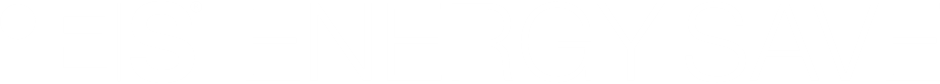